Samuel Huntington: Střet civilizací
Příčiny střetů mezi Islámem a Západem
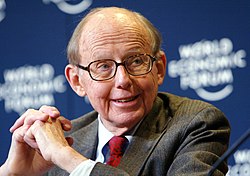 Samuel Huntington
* 1927 New York – 2008 Massachusetts 
Americký politolog , poradce a akademik
Harwardská univerzita ( Ph.D – mezinárodní vztahy, politická věda)
Koordinátorem bezpečnostního plánování v Bílém domě v Radě národní bezpečnosti.( Jimmy Carter)
Formoval americké názory na civilně-vojenské vztahy, politický vývoj států a pohled na komparitivní vládnutí.
Publikace:  Střet civilizací,  Politická geografie, Úpadek Západu, Teorie modernizace.
Založil nový proud myšlení v mez. vztazích, inspiroval mnoho autorů
Vývoj světového řádu po studené válce
Existují 4 Teorie:
Samuel P. Huntington: Střet civilizací, nikoli mocností
Francis Fukuyama: Demokracie, jako konečná forma všech států a kultur
John Mearsheimer: USA jako hegemon světa navždy
Kritici Mearsheimera: Neustálé měnící se hegemon ( Zákon demokratičnosti společnosti.) – Další hegemonem se stane Čína
Střet Civilizací
Hlavní myšlenkou je další utváření světa po studené válce, soupeření velmocí vystřídá střet civilizací.
Základní teze: „ Kultura a kulturní identity, které jsou v nejširším ohledu zároveň identitami civilizačními, utvářejí ve světě po studené válce vzorce soudržnosti, rozpadu a konfliktu.“ 
Světa po studené válce nelze chápat jako jeden harmonický celek -> Model světa (Nezbytný pro pochopení světa)
Pohled jednotlivých států nestačí -> Svět je složený s několika civilizací.
Pojem civilizace
Definice civilizace se měnila v průběhu moderních dějin
V 18. století: francouzští učenci->civilizace  protiklad  „barbarství a vandalismu“. ( Gramotná, stabilní, urbanizovanou)
     Být necivilizovaný znamenalo nebýt společensky přijat 
     Anglie: Život ve městech, organizovaný vládou a usnadněný písmem.
V 19. století: Civilizace jako jeden standart pro státy, které chtějí tvořit mezinárodní rámec, vedený Evropou.
V 20. století: Rozdělní na několik civilizací podle určitých kritérií. Opuštění od jednoho standartu.
Pojem civilizace
Moderní pojetí civilizace: Nosný termín pro společné humanitní ideály a dědictví
Civilizace  ≠ Kultura  -> Kultura jsou ideály, hodnoty, umění a tradice, které jsou součástí civilizace
Civilizace  ≠ Stát ->   Civilizace přesahuje státy, územně, kulturně, politicky
                                   Neustále se mění, vyvíjí, modernizuje
                                    Nejdéle trvající společenský útvar na zemi 
Civilizační znaky: Primární: Tradice, kultura, náboženství, etnicita, 
                                    Sekundární : Dějiny, instituce, jazyk, sebeurčení
Pojem civilizace
Podle Hungtingtona:
Nejširší kulturní entita 
Základním kamenem je často náboženství 
Dynamický vývoj
Civilizace se navzájem ovlivňují( Ekonomicky, kulturně, vojensky)
Druhy civilizací
Podle Huntingtona existuje 7(8) civilizací
Každá má svoje náboženství 
Každá má svojí historii, která je nutno znát k pochopení jej samotné
Každá civilizace má svoje pomyslné centrum ( Stát, město, Řeka)
Civilizace se navzájem ovlivňují a mohou ( Podle Huntingtona dokonce musí) mezi nimi nastat spory, které mohou vyústit až ke střetům
Druhy civilizací
• Čínská Ať už ji uvažujeme jako jednu nebo jako řadu takových civilizací, je těsně spojená s konfucianismem, i když ho přerůstá. 
• Japonská Civilizace je potomkem civilizace čínské, ale jest nyní samostatnou civilizací. 
• Hinduistická Hinduismus je zároveň i společenským systémem Indie, a též tento stát přesahuje. 
• Islámská Díky expanzi islámu sem patří řada velmi odlišných islámských kultur – arabská, turecká, malajská, perská.
Druhy civilizací
• Západní. Nebo též Západ je civilizace založená na dědictví antiky a katolicismu a protestantismu. Je charakteristická jazykovou pluralitou, oddělením duchovní a světské autority, ochraně lidských práv a zastupitelských orgánech, společenského pluralismu a individualismu. Jednotlivé prvky se mohou nacházet i u jiných civilizací, ale takto dohromady se vyskytují výhradně u civilizace západní.  
• Pravoslavná. Huntington hovoří též vyčleňuje ruskou ortodoxní civilizaci, jako nezávislou na západní civilizaci.
Druhy civilizací
• Latinskoamerická   Ačkoli ji někteří badatelé vnímají jako součást západní civilizace, Huntington ji pro účely analýzy řadí zvlášť. Podle něj, má specifický vývoj oproti Evropě nebo Severní Americe. Typický je pro ni sklon k autoritářské kultuře. 
• (Africká) Pro účely analýzy se Huntington zamýšlí též nad existencí africké civilizace.
Struktura civilizace
Studená válka: Jednotlivé státy se vztahovaly ke dvěma velmocím
Pod skončení SV  se státy vztahují k civilizacím ( Absence společného nepřítele)
Členská země: Plné ztotožnění s civilizací (Příklad Francie v EU) 
Ústřední země: Ohnisko civilizace, je na něj nahlíženo jako zdroj kultury , tyto státy komunikují mezi sebou na úrovni mezi civilizační 
Osamocená země: Stát, který nemá sounáležitosti s jinými společnostmi ( Etiopie, Oceánie, Japonsko)
Čínská, pravoslavná a hinduistická civilizace má jeden dominantní ústřední stát
Struktura civilizace
Západní civilizace: USA
                                 Německo?, Francie? ( Území, historie)  
    Civilizace bez ústředních států, Proč?
Islám: Írán ( Šiité), SAUD( nízký počet obyvatel, kultura)
Latinská Amerika: Brazílie ( Jazyk, ostatními neoblíbený)
Afrika : Nestabilita korupce, Jazyk, postkoloniální rozdělení, Huntington preferuje Nigérii a JAR v budoucnu
Struktura civilizace
Rozštěpené země: Země s početnými skupinami, náležící k více civilizacím
                                    Konflikty, války (Jugoslávie) Uměle vytvořené celky
Rozpolcená země: Lidé v určité zemi se hlásí k jedné civilizace a její kultuře, vládní
                               představitelé chtějí změnu
                               Mexiko, Turecko
„Vývoz civilizace“ historické střetávání civilizací
Podle Huntingtona probíhalo protínání civilizací ve 3 fázích
1. Fáze: Doba vzniku civilizací, izolované ( Nízký počet obyvatel) 
První konflikt: JV Asie, Severní Indie ( Krátké šarvátky, výjimečně podmanění cizího národa.) Častější byly konflikty uvnitř jedné civilizace.
2. Fáze: 8. Století s příchodem Západní civilizace. 
Obchod, technologický vývoj, byrokracii, instituce ( To nejlepší z ostatních civilizací)
Křesťanství jako faktor soudržnosti
Mezi civilizační vztahy se přeměňují na podřízení Západu.
Huntington:: „Západ dobyl svět nikoli nadřazeností svých idejí, hodnot nebo náboženství,  ale především schopností používat organizované násilí.“  
Dominance Západu
„Vývoz civilizace“ historické střetávání civilizací
3. Fáze:
Začátek 20 Století až po současnost 
Klesající vliv Západu, více směrné vlivy mezi civilizacemi
Ideologie produkt Západu, náboženství produkt všech ostatních
Export ideologii mimo západ -> nové podoby ( Komunismus v Číně), postupná revolta proti západů, v hlavní roli náboženství.
„Konflikty politických ideologií uvnitř jedné civilizace vystřídal střet kultur a náboženství mezi jednotlivými civilizacemi.“ 
„Modernizace a globalizace pramenící ze západu mylně vyvolává představu jedné univerzální civilizace.“
„Vývoz civilizace“ Pozápadnění a modernizace
Westernizace, Amerikanizace, globalizace
Nevytváří se Univerzální civilizace( Jazyk, náboženství, kultura, identita)
Modernizace jako potencionální stmelovací faktor
S modernizací jde ovšem snaha o pozápadnění civilizací> setkává se s odporem
Historicky se s odmítáním obojího můžeme setkat u Číny a Japonska( Samuraj)
Myšlenka, pokud chceme být úspěšní jako Západ, musíme ho celý přijmout->
->reformy Mustafy Kemala Ataturka v Turecku( Odklon od Islámské kultury za účelem zlepšení ekonomické, technologické vyspělosti.
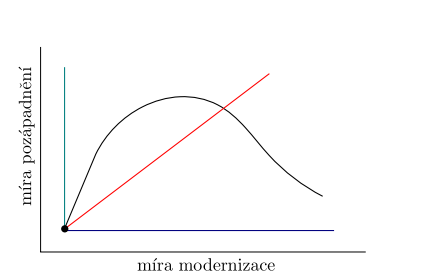 Vývoz civilizace“ Pozápadnění a modernizace
Úspěch modernizace ( Ekonomické, politické, vojenské)
 může vyvolat zvýšené sebevědomí a důvěru ve vlastní kulturu. 
Druhým důvodem jeto, že modernizace vede k zpřetrhání
 tradičních pout společenských vztahů a vede až pocitům ztráty morální hodnoty. Technologie a pokrok vzniklé prázdno nedokáže nahradit a pro tyto potřeby se sahá zpět k náboženství, které navrací vlastní identitu, smysl a cíl . Zároveň se odlišností od západu přispívá k budování vlastní identity.
Modernizace ≠ Pozápadnění


Zelená (Egypt), Modrá (čína, Japonsko) Červená ( Utopistická Kamelismus) Černá(Reálný Kamelismus) -> Většina zemí
Úpadek západu
Západ se vyčerpal a zdá se, že stále více z jeho sil se přelévá jednak k nezápadním národům a k k nadnárodním koncernům -> Asie, Islám
Asie:  V rámci asijské jednoty dochází i k odkazům na konfucianistickou tradici
Národní hrdost a sebejistota  snižuje ochotu přistupovat na požadavky západních zemí ( Ekonomika, Armáda, Lidská práva)
„Asijský hodnotový systém je ten pravý úspěšný a že dřívější západní model zkrátka nefunguje, asijská kultura je kulturou vyšší ke té západní. Rodí se zde asijská verze západního universalismu“
Islám: Islámské obrození -> modernizace bez účastí západu, Generační problémy, rozdílnost názorů, konzum.
Západ vs IslámNáboženství
Západ: Křestanství 
Oddělení státu a náboženství, kultura se neodráží v náboženství, člověk vytváří naše poznání a vědění, člověk může měnit svět

Islám:  Islám
Náboženství je součást politické moci, Kultura pramení čistě z náboženství, člověk nemůže měnit svět, Vše je dáno Bohem
Západ vs IslámSpolečnost, Politická struktura
Západ: Moderní, vzdělaná, bohatá, propojená, tolerantní, umírněná
            Demokracie, vláda lidu, lidská práva, 
             
Islám: Zastaralá, nízká úroveň vzdělání, uzavřená, militantní, chudoba (Velké    rozdíly mezi soc. vrstvami
 Teokracie, doktríny, celek převyšuje jednotlivce.
Západ vs IslámZákladní hodnoty
Západ: Křesťanství, Antika, Osvícenství, Racionalismus 
Svoboda jednotlivce, slova, pohybu, vyznání atd. Kapitalismus, konzum
Volnost

Islám:  Korán, Šária
Důraz na skupinu( Rodina), uzavřené sociální vrstvy, kolektivismus, názorová uzavřenost
Západ vs IslámHistorie
Křížové výpravy
Nájezdy do Evropy ( Turecko, Maurové)
Post koloniální země
Migrace

Kritika Hungtingtona:  Špatná interpretace mez. vztahů.  Podpora Islamofobie.
                                      Zjednodušená interpretace Islámské kultury
Děkuji za pozornost